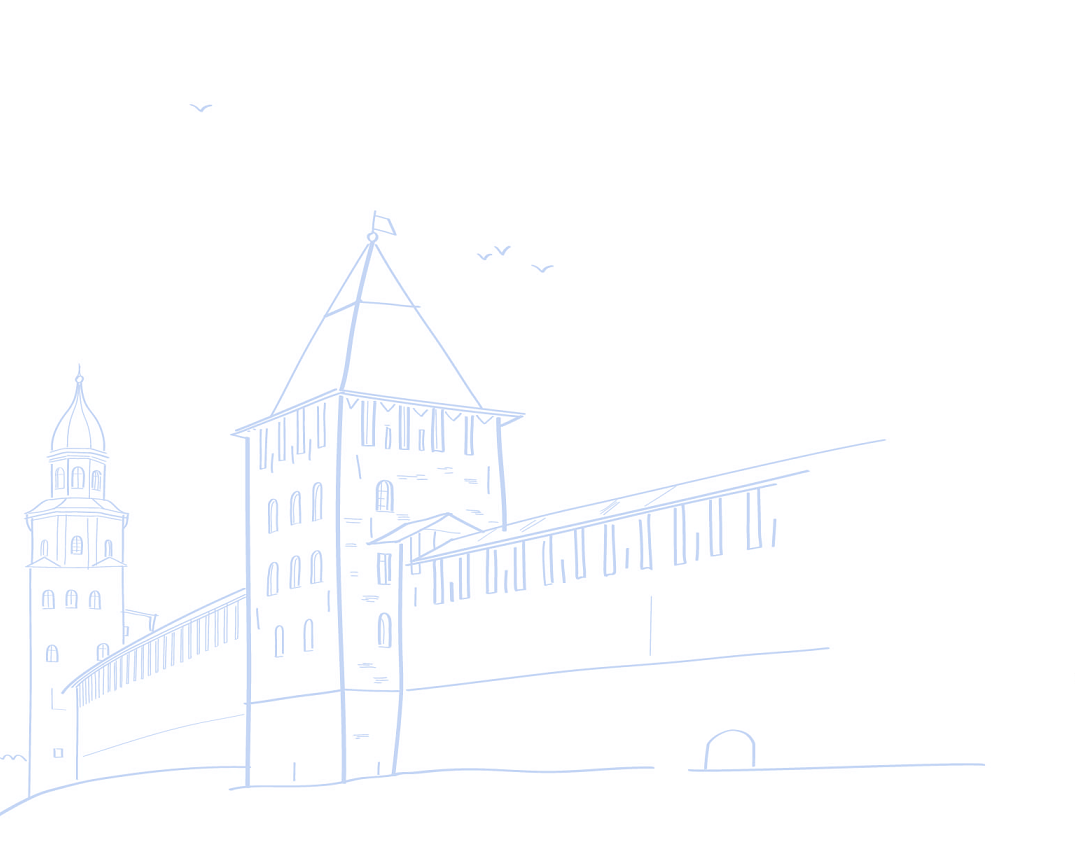 Информационное обеспечение организаций и граждан на основе документов Архивного фонда Российской Федерации в Новгородской области






                                                                     
                                                       Докладчик:
председатель архивного комитета 
                                                        Новгородской области
                                               Мария Николаевна Пантелейчук
Информационное обеспечение
2
Принципы
Проактивность*: инициирование и реализация культурных, исторических и патриотических проектов в регионе
Интегрированность: участие в федеральных и межрегиональных проектах
Вовлечённость/диалог
Многоканальность
*Проактивность здесь — умение проявлять инициативу и брать ответственность за свои решения и действия.
Информационное обеспечение
3
Традиционные формы
Выставочная
деятельность
Издательская деятельность
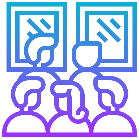 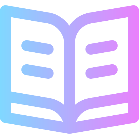 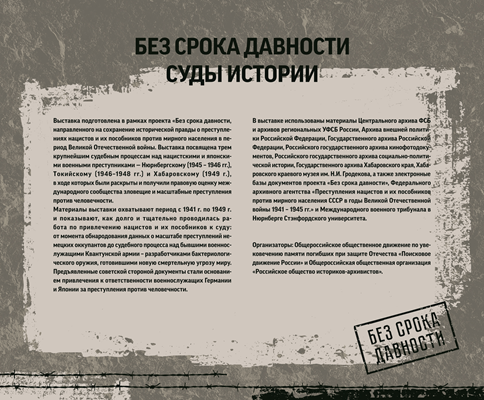 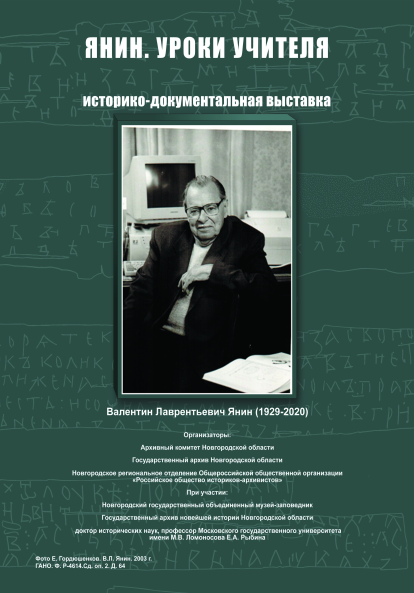 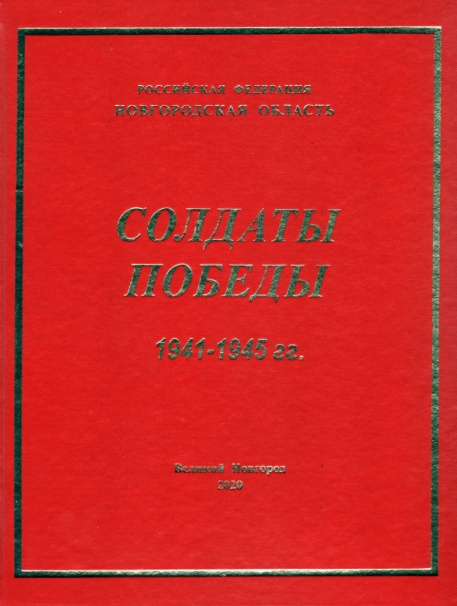 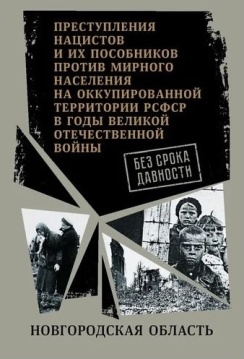 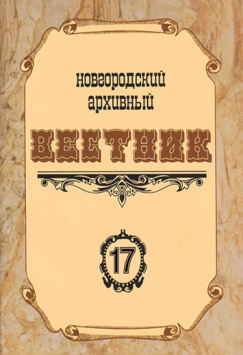 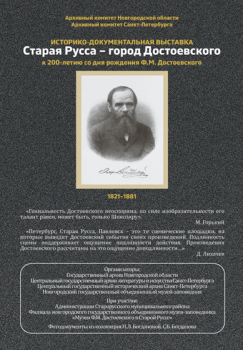 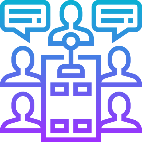 Конференции
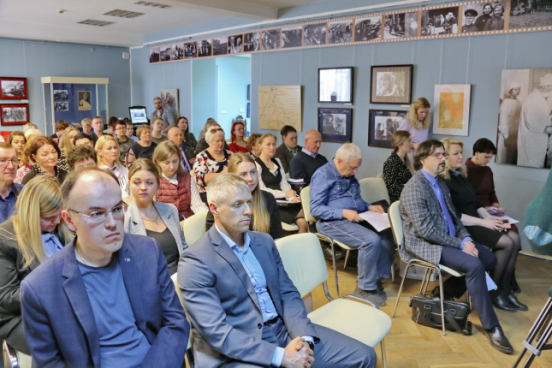 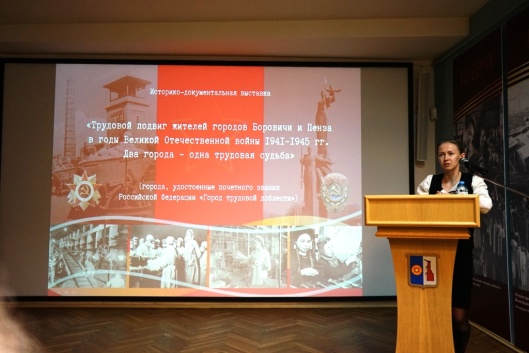 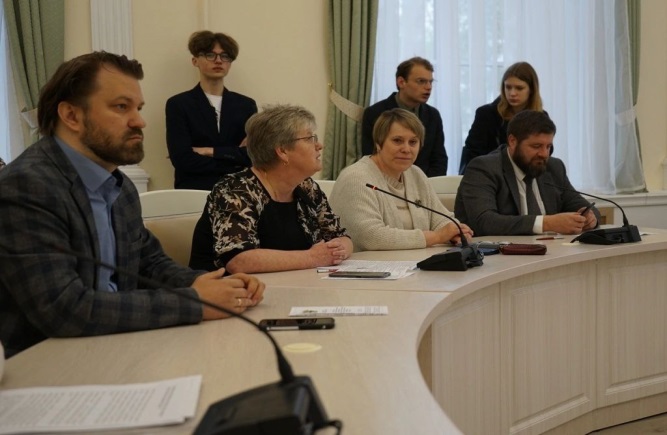 Информационное обеспечение
4
Современные формы
ИНТЕРНЕТ-ПРОЕКТЫ
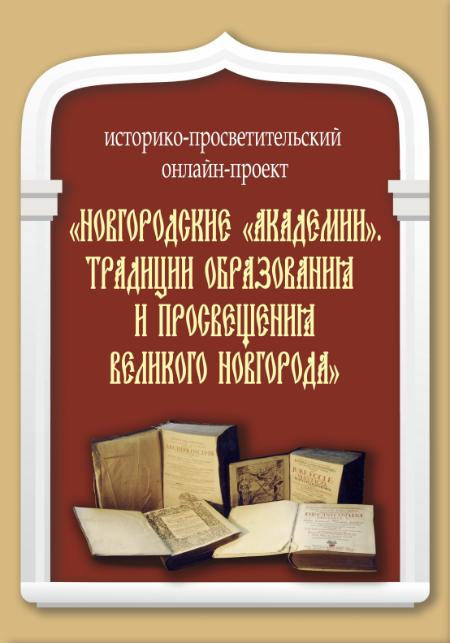 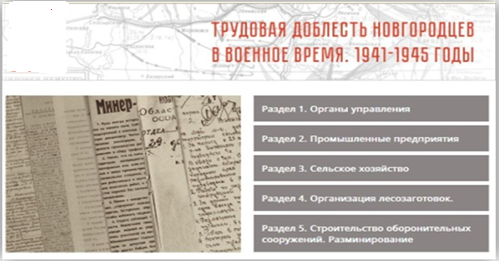 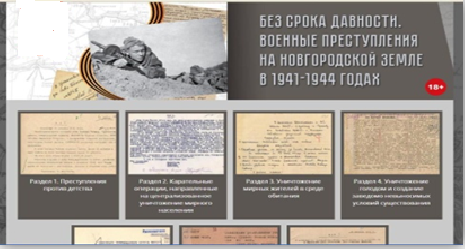 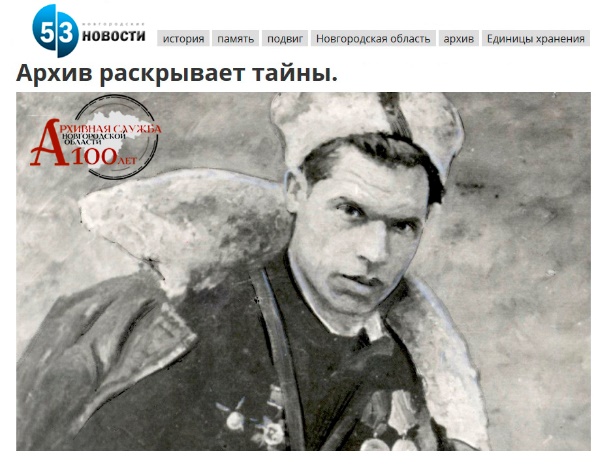 Информационное обеспечение
5
Современные формы
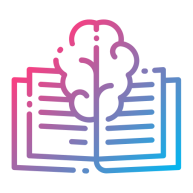 Интеграция в городскую среду
Тематические постеры на остановочных комплексах                 
Создание открытых выставочных пространств для размещения историко-архивных выставок
Интерактивные проекты, вовлекающие жителей региона в деятельность архива
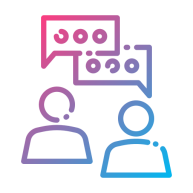 Сбор фотографий Великого Новгорода, запечатленного в разные периоды
Народная атрибуция 
Активность в социальных сетях (ВКонтакте, Телеграм, сайты)
Комплексные образовательно-просветительские проекты
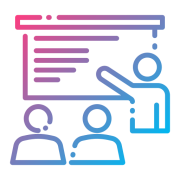 Спецкурс для школьников
Волонтёрство
Нестандартная студенческая практика
Информационное обеспечение
6
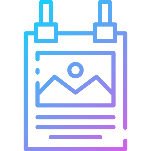 Тематические постеры на остановочных комплексах Великого Новгорода
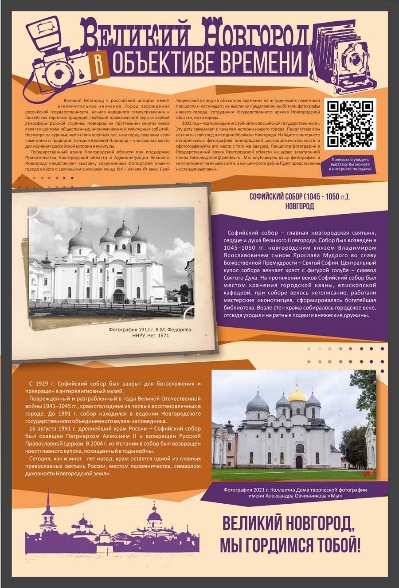 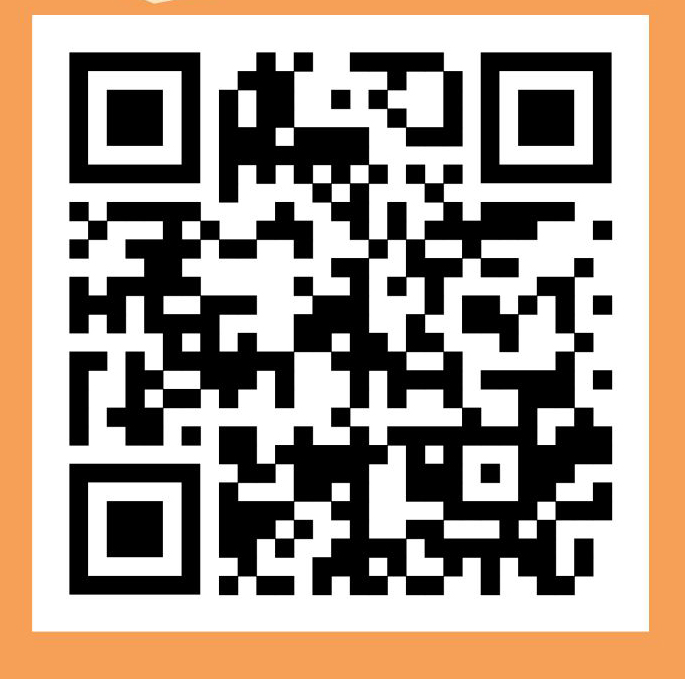 Информационное обеспечение
7
Нестандартная студенческая практика
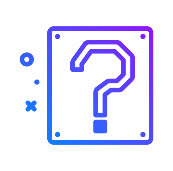 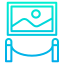 Игра «Битва историков»
Уличная выставка
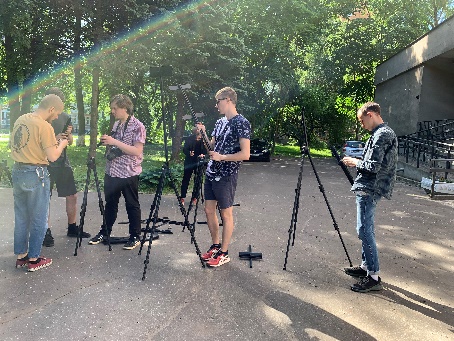 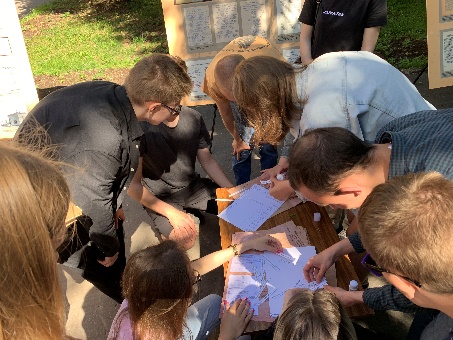 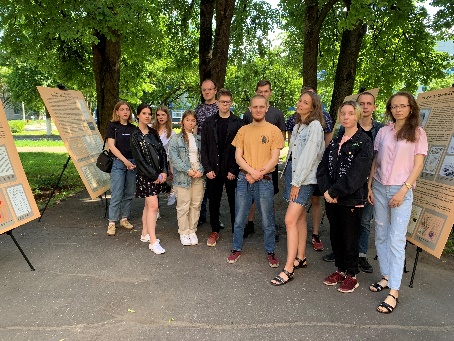 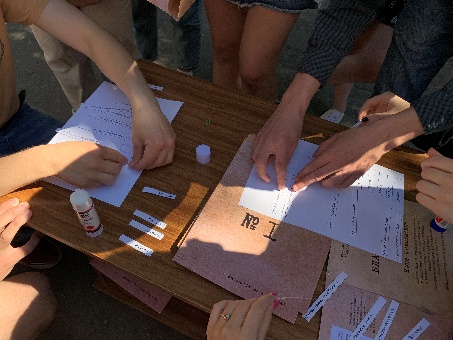 Информационное обеспечение
8
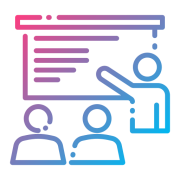 «Путь к исторической правде»
Курс для обучающихся 8-9 классов
Темы
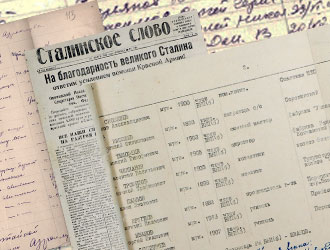 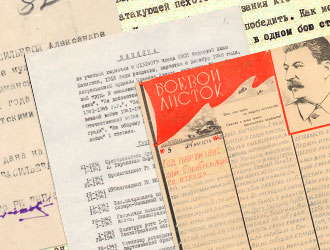 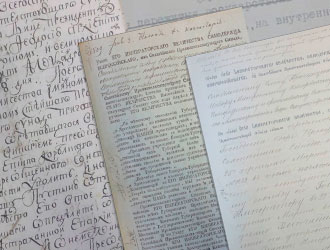 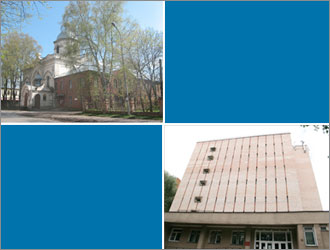 Тема № 1. 

Виды документов и их характеристика. Правила работы с историческими источниками
Тема № 3.

Отражение события в архивных документах
Тема № 4.

Работа с личным архивом
Тема № 2.

Роль архивов в сохранении исторической памяти
Информационное обеспечение
9
Точки роста
Просветительские, научные, патриотические проекты
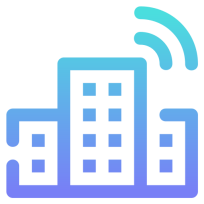 Новое здание архива как культурно-просветительский  центр
Выставки на набережных, исторических улицах Великого Новгорода, Старой Руссы, Боровичей и других городов региона
Лекции историков-архивистов в открытых общественных пространствах
Представление архивов в  городском пространстве
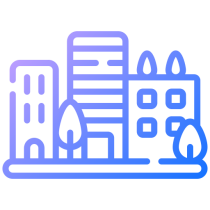 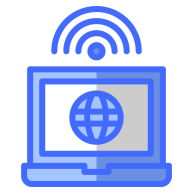 Развитие архивных онлайн-сервисов, создание баз данных
Развитие электронного каталога
Создание базы данных по новгородцам-участникам Великой Отечественной войны
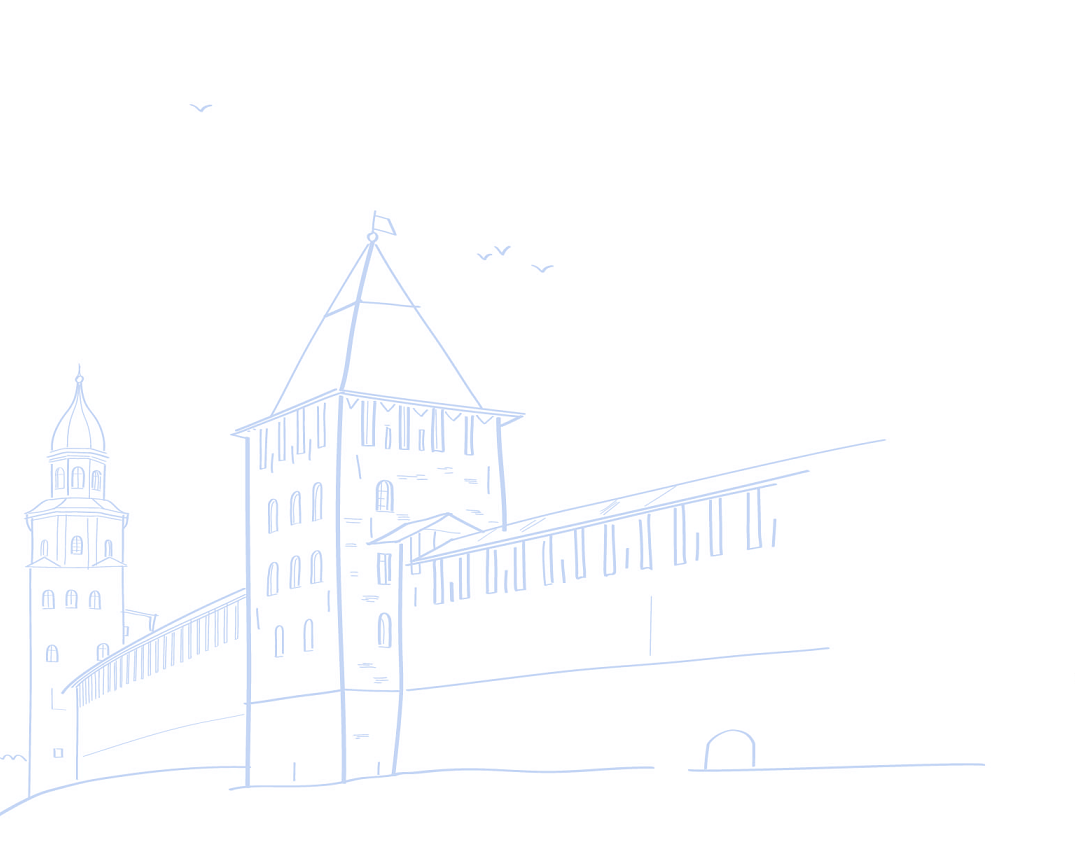 СПАСИБО 
ЗА ВНИМАНИЕ!